ВАРАЊЕ НА ИСПИТИМА
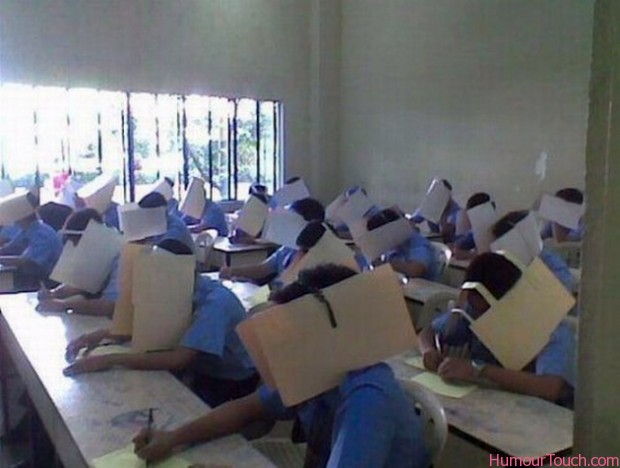 Аутори:
Кристина Симић и Ивана Павићевић, ученице VIII3
СРАМОТА ИЛИ СЛАВА ?
B92.net
PONEDELJAK, 24.06.2013. U 17:58

Poništena matura, upis prema uspehu

Izvor: B92, Tanjug 

Beograd -- Mala matura poništena i rezultati prijemnog ispita iz srpskog i matematike neće se uzimati u obzir prilikom upisa u srednje škole. Boduju se uspeh i takmičenja.
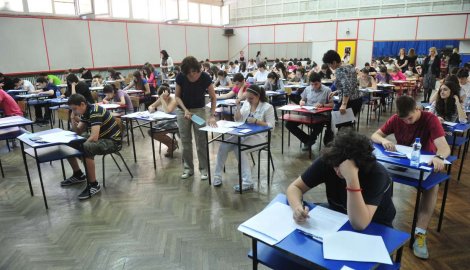 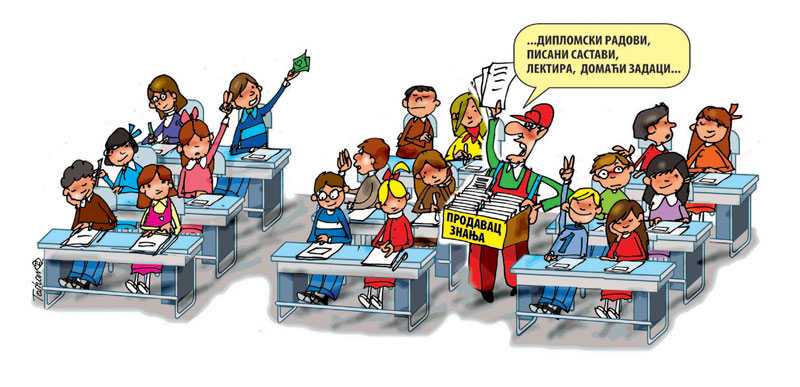 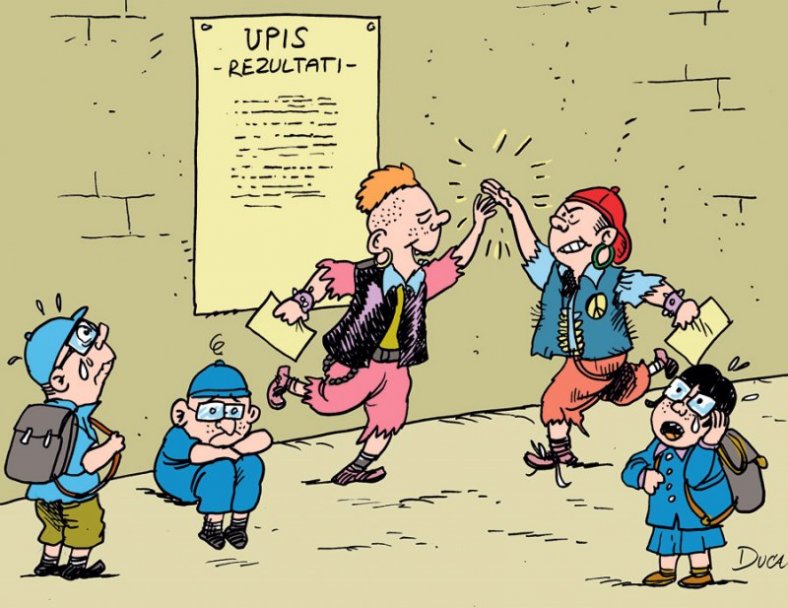 И преписивање је за ђаке.
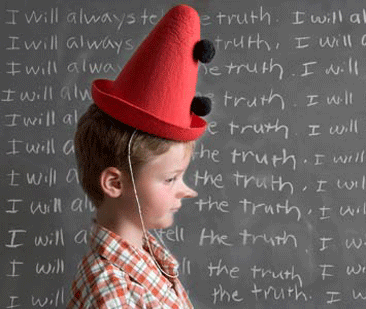 Разболим се кад ми најаве контролни
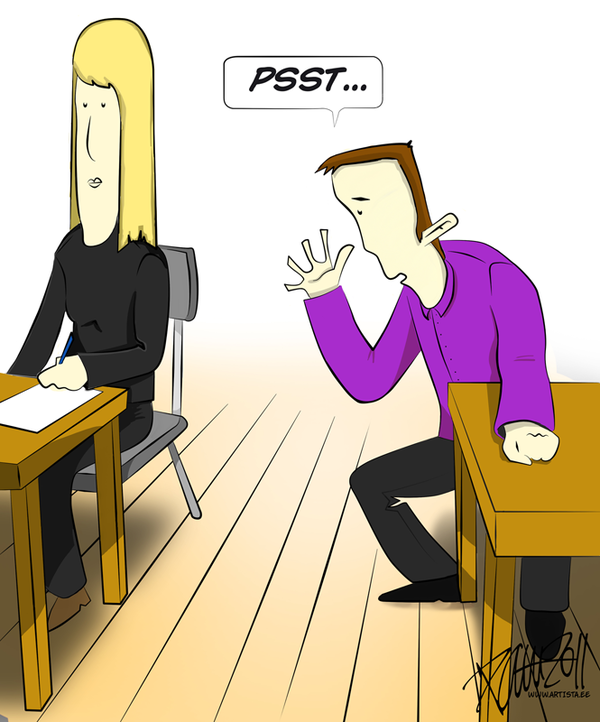 Шапни, буди друг!
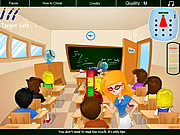 Данас ђаци могу пред контролони вежбати преписивање:
http://www.igre-igrice.rs/igra/varanje-na-ispitu/590